Wildlife Trusts Wellbeing
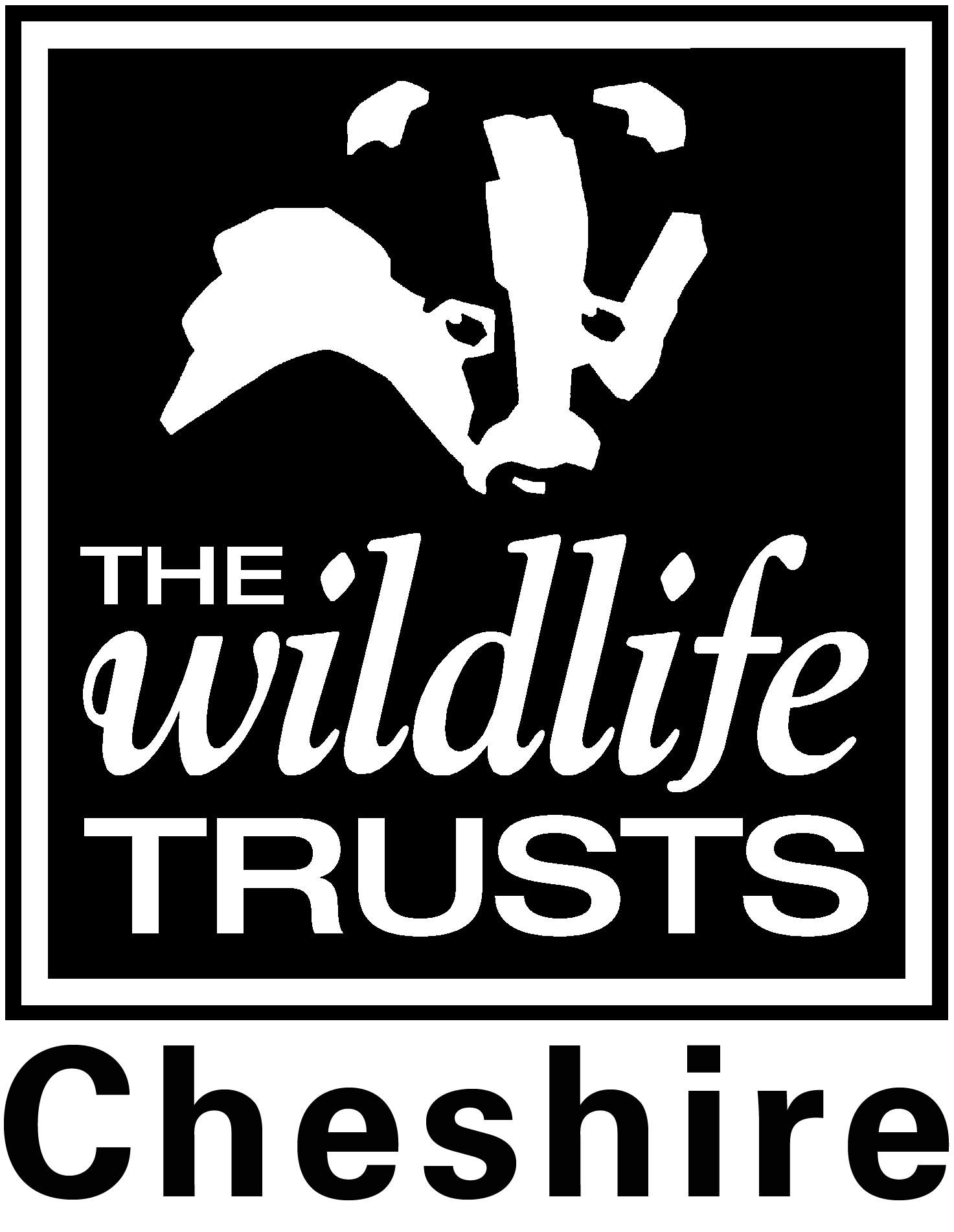 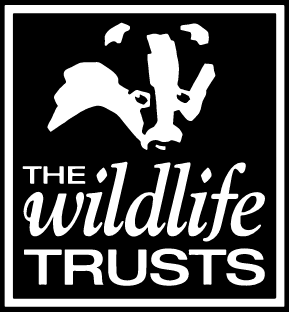 Lancashire
Manchester
Merseyside
Katie Greenwood 
kgreenwood@cheshirewt.org.uk 
Wellbeing with Nature
Jenni Lea 
myplace@lancswt.org.uk 
My Place
Why a Natural Health Service?
Accessing wildlife-rich places in the benefits both physical and mental health, and works for people of all ages and backgrounds. It’s an easy way for people to feel more in control of their own health and wellbeing.

People who connect with nature every day are more active & mentally resilient, experience reduced social isolation and loneliness and have better all-round health1, 2.

Active engagement in and around natural places increases these health and wellbeing gains.

Wildlife Trusts run volunteering & learning programmes near where people live, at local nature reserves and on our sea-shores. These are places that matter the most to people.  

Health harm from climate change is increasing and will likely affect people living in more deprived communities most, where there is also less access; children in deprived areas are nine times less likely to have access to green space and places to play3. Wildlife Trust programmes are for everyone but can be co-created with people who are lonely, physically and socially inactive and who have poor mental wellbeing for maximum impact. 

Natural health programmes near to where people live work and plan have a particularly strong role to play as we come in and out of social distancing and lockdown.
[Speaker Notes: “Spending time in the natural environment – as a resident or a visitor – improves our mental health and feelings of wellbeing. It can reduce stress, fatigue, anxiety and depression. It can help boost immune systems, encourage physical activity and may reduce the risk of chronic diseases such as asthma. It can combat loneliness and bind communities together. Evidence statement: links between the natural environment and human health; University of Exeter and Defra, 2017 

“The evidence shows that urban green space has health benefits, particularly for economically deprived communities, children, and senior citizens. It is therefore essential that all populations have adequate access to green space, with particular priority placed on provision for disadvantaged communities” * Urban Green Spaces and Health: World Health Organisation Regional Office for Europe, 2016, 9-10

Nearly 800,000 children in England live in overcrowded housing, accounting for one in 14 of all children living in households where there are dependent children. This is less than nearly 50 years ago with the proportion of children living in overcrowded housing today 7 per cent. But it is still very high and there are a significant number of children – more than 75,000 – living in temporary accommodation. Year on year the number of households with children living in bed and breakfast style accommodation has increased by more than 50 per cent from 1,340 in Sept 2011 to 2,020 in Sept 2012 . Children growing up in disadvantaged circumstances are still far more vulnerable to accidental injuries in the home than other children, and the situation appears to have got worse since the 1960s. This inequality continues outside the home with today’s least deprived children nine times more likely than those living in the most deprived areas to have access to green space, places to play and to live in environments with better air quality. Greater Expectations - Raising Aspirations for our Children (National Children’s Bureau 2013]
[Speaker Notes: **You may need to wait a couple of seconds for the video to load before you click on it to view. To move on, click no the green surroundings outside the video frame**]
Six Ways to Wild Wellbeing
Evidence suggests that a small improvement in our wellbeing can help to decrease mental health problems and help people flourish. The ‘Five Ways to Wellbeing’ are a set of evidence-based actions that improve personal wellbeing.  They are easy to do outdoors, which has been shown to be particularly effective. 

Also, because people and nature’s wellbeing are so connected to each other, we have added a 6th way – ‘Care For The Planet’.
Give
Connect
Take 
Notice
Care For 
The Planet
Keep 
Learning
Be 
Active
[Speaker Notes: **When in presentation mode, you can click on each circle to zoom in to view its corresponding text. Click again to return to this slide. When you’ve viewed them all, click on the green background to continue the presentation**]
Give
Doing something to help our local places and the people that live there gives us purpose. People who develop an genuine interest in helping others, and nature, are more likely to rate themselves as happy.
Take 
Notice
Stopping and using all our senses to tune in to wildlife and nature on your doorstep. Being more aware of what’s going on around us helps us to make positive decisions and choices.
Keep 
Learning
Education has no age limits – trying or learning something new outside helps with self-esteem. This broadens the mind, helping to lift us out of depression. Learning also helps connect people to each other.
Be
Active
Going outside for a walk or exploring a nearby nature reserve helps heart-health and blood pressure. Doing exercise lowers rates of depression and anxiety and is helps to slow age-related cognitive decline.
Connect
Meeting people when out and about, or virtually, and sharing wildlife sights and experiences tackles feelings of loneliness. Strong social relationships are a ‘buffer’ against mental ill health, and improves how we function.
Care For 
The Planet
Wildlife Trusts are working every day to bring nature back – and this helps tackle climate change. The programmes that we run need people to carry out essential work that restores natural places, locks away harmful carbon, tackles air pollution and cleans our water. Whether it’s community gardening, doing wildlife surveys or caring for one of our nature reserves, the people that join us feel good about helping wildlife and looking after the planet.
Why The Wildlife Trusts?
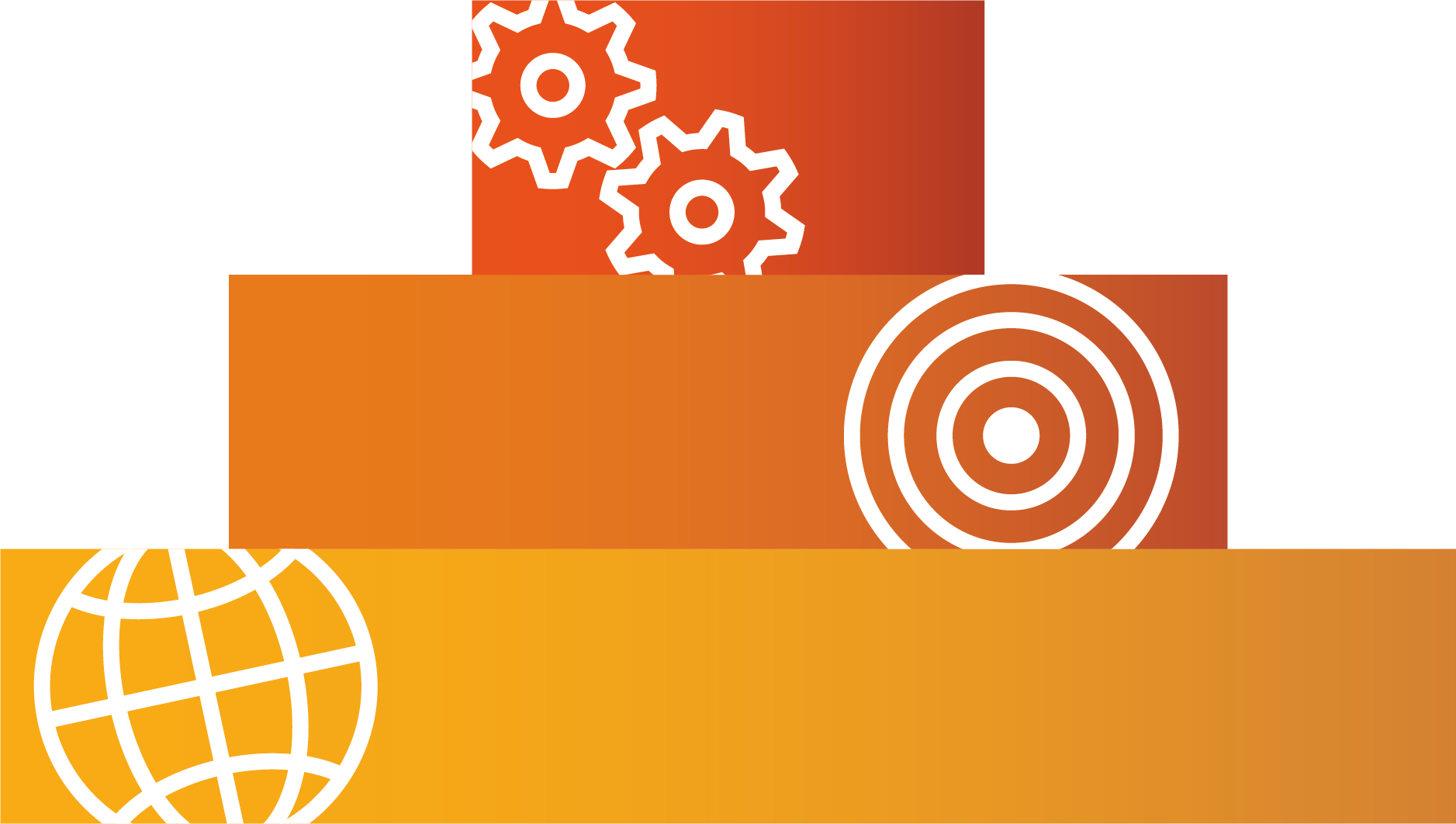 [Speaker Notes: **When in presentation mode, you can click on each tier to zoom in to view the corresponding slides for that section. Click to cycle through the slides, then you will return to this slide. When you’ve viewed them all, click on the green background to continue the presentation**]
Nature For Everyone
Everyone should have the opportunity to experience the joy of wildlife in their daily lives
Everyday access to nature. We work every day to bring wildlife to people & people to wildlife. Staying well.

Strong evidence that daily contact with nature cuts stress, lifts our mood, and increases levels of activity.

We look after 2,300 reserves that get 10 million visits, 50 marine coastal projects, and host 467,000 people at events.

The work we and our volunteers do to recover nature will result in greater access for people.

A spatial approach to nature’s recovery (mapping) will help us create access to nature where it is most needed.
Nature For Everyone
Everyone should have the opportunity to experience the joy of wildlife in their daily lives
In 2017, the Schools of Biological Sciences and Sport, Rehabilitation and Exercise Sciences at the University of Essex published their research “Wellbeing benefits from natural environments rich in wildlife” and found that contact with nature provides multiple benefits including: 

improvements to physical health through increased physical activity

increased positive mood, self-esteem and resilience 

improvements to psychological and social wellbeing

reductions in stress & anxiety 

improvements in social functioning and in social inclusion.
Nature For Everyone
Everyone should have the opportunity to experience the joy of wildlife in their daily lives
The Wildlife Trusts provide free online activity packs to help participants of all ages find new, easy ways to looking after yourself and nature, even while social distancing.
Things to do, see and make
Easy growing
Simple things you can do
Wildlife Trust webcams
Dementia-friendly guidance
Activity sheets
Spotting sheets
The Wildlife Trusts’ YouTube channel
Targeted Programmes
The people we engage are valued, welcomed and looked after as individuals; they find purpose, community and family through their local Wildlife Trust.
Supporting healthy lifestyles through a range of activities that connect people to each other and to nature, that promote physical activity through taking positive action for the environment – giving people a purpose.

We help people have more control of their lives & health by welcoming them to regular volunteering groups.

Community engagement projects where people live – food growing, pocket parks/space creation.

We help people stay active and connected to nature across the life course: from nature tots, through schools and workplaces to older people. We also increase people’s skills, knowledge and confidence.

We run projects targeted at those who are mentally, socially or physically unwell, that deliver on the 5 ways to wellbeing.
Targeted Programmes
The people we engage are valued, welcomed and looked after as individuals; they find purpose, community and family through their local Wildlife Trust.
Wildlife Trust programmes include conservation volunteering, green exercise, skills development, qualifications and mental health focussed activities – that address the six ways to wellbeing. They provide physical and mental health benefits for the participants; and local communities also benefit from having the wildlife-rich spaces on their doorstep looked after and improved. 

In 2018, the Schools of Biological Sciences and Sport, Rehabilitation and Exercise Sciences at the University of Essex carried out research into Wildlife Trusts programmes and found that they “provide significant and important contributions to both the promotion of good public health and to Green Care - the use of nature-based interventions to treat diagnosed illnesses -  in the UK.”

Research from the Centre for Health Promotion at Leeds Beckett University found that social and economic impact of volunteering with The Wildlife Trusts shows that engaging with nature promotes wellbeing and prevents mental illness from developing or getting worse. In fact, for every £1 invested in Wildlife Trusts nature volunteering programmes, there is an £8.50 social return.
Specialist Programmes
We run programmes made up of regular sessions that are designed in partnership with the peoplethat take part in them who have more complex needs, and also in partnership with health services and organisations.
Specialist Programmes
Wildlife Trusts also run specialised programmes for people with more complex needs. Research from Essex and Leeds Beckett Universities revealed that that 95% of participants in Wildlife Trusts programmes who started out with low mental wellbeing reported an improvement in 6 weeks. They also found that these programmes generate a social return of £6.88 for every £1 invested in them and that:

60% reported becoming more physically active with new volunteers trebling the number of days they were physically active; 

83% improved their mental wellbeing over 12 weeks.
Your local Wildlife Trust
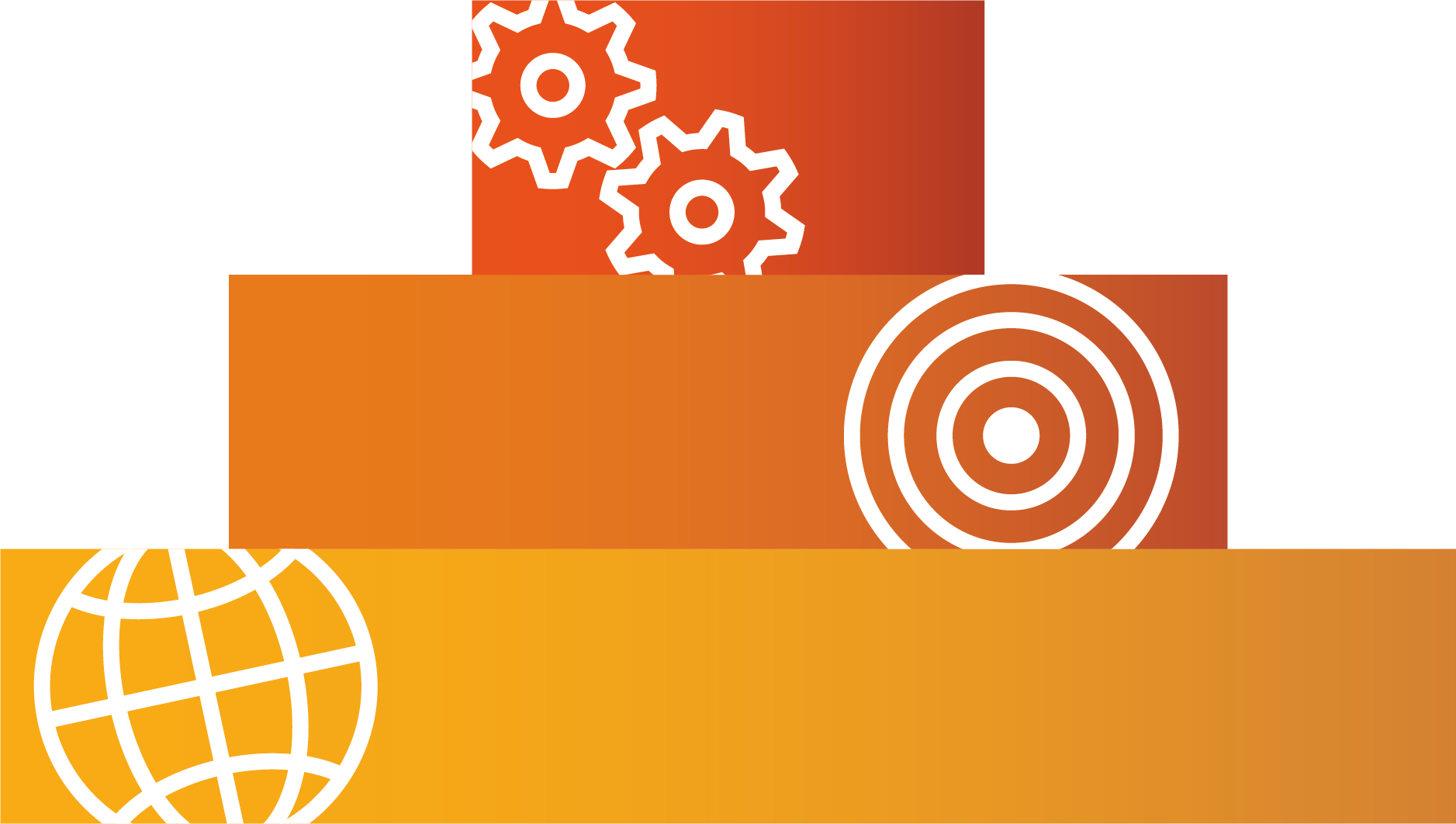 [Speaker Notes: **When in presentation mode, you can click on each tier to zoom in to view the corresponding slides for that section. Click to cycle through the slides, then you will return to this slide. When you’ve viewed them all, click on the green background to continue the presentation**]
Nature For Everyone - Cheshire
Everyone should have the opportunity to experience the joy of wildlife in their daily lives
Everyday access to nature. We work every day to bring wildlife to people & people to wildlife. Staying well.

We manage over 40 nature reserves across Cheshire, Halton, Warrington, Wirral, Stockport and Tameside with many being accessible and free to the public to explore. Find a local nature reserve here. 

We host events both online and offline to help people connect to nature and learn more about it

We offer a wide range of volunteering opportunities for people to help out their local wildlife. From practical conservation opportunities to helping us in our offices.
[Speaker Notes: ** You can edit this slide or add another. If you click on the dropdown arrow next to ‘New Slide’ in the top toolbar, you can select its appearance **]
Nature For Everyone - Lancashire
Everyone should have the opportunity to experience the joy of wildlife in their daily lives
Everyday access to nature. We work every day to bring wildlife to people & people to wildlife. Staying well.

With over 50 nature reserves under our wing, we provide quality green spaces for wildlife and communities right on people’s doorsteps, throughout Lancashire, Manchester and North Merseyside.
 
We are a local charity and care about our local wildlife and local communities. We work with all ages (0+) through a variety of self led activities, specialised projects and one off events. 

We acknowledge and appreciate all of our wonderful volunteers offering a diverse range of opportunities for people who want to give back to Nature.
 
We care about Wellbeing. Our Health and Wellbeing forum meets monthly (increased to fortnightly).
Targeted Programmes - Cheshire
The people we engage are valued, welcomed and looked after as individuals; they find purpose, community and family through their local Wildlife Trust.
Supporting healthy lifestyles through a range of activities that connect people to each other and to nature, that promote physical activity through taking positive action for the environment – giving people a purpose.

Our Create for Nature project transforms waste wood into something beautiful with the support of volunteers. Based at Bickley, near Whitchurch it supports isolated over 50’s to connect to others and develop skills in a workshop. 

Room to Grow is a wildlife friendly gardening project run by volunteers based at Bickley. It’s a food growing project to engage schools and families in food and wildlife friendly gardening.
[Speaker Notes: ** You can edit this slide or add another. If you click on the dropdown arrow next to ‘New Slide’ in the top toolbar, you can select its appearance **]
Targeted Programmes – Lancashire
The people we engage are valued, welcomed and looked after as individuals; they find purpose, community and family through their local Wildlife Trust.
Supporting healthy lifestyles through a range of activities that connect people to each other and to nature, that promote physical activity through taking positive action for the environment – giving people a purpose.

We help people have more control of their lives & health by welcoming them to regular volunteering groups.

Community engagement projects where people live – food growing, pocket parks, connecting to local greenspaces (My Wild City, Chat Moss Project) .

We help people stay active and connected to nature across the life course: from nature tots, through schools and workplaces to older people. We also increase people’s skills, knowledge and confidence.

We have specialist teams to improve Non-Nature Reserve green spaces, such as school grounds, to create wildlife rish community green assets.

We run projects targeted at those who are mentally, socially or physically unwell, that deliver on the 5 ways to wellbeing.
[Speaker Notes: ** You can edit this slide or add another. If you click on the dropdown arrow next to ‘New Slide’ in the top toolbar, you can select its appearance **]
Specialist Programmes - Cheshire
All delivery of our specialised programme will be virtual until January 2021. 

Wellbeing with Nature

Connects those experiencing poor physical and mental health to nature to improve wellbeing

Engage in a once a week, 6-week programme based on mindfulness, volunteering physical activity and nature connection

Virtual delivery offers opportunities to volunteer from home, do crafting activities and learn mindfulness
Session	Topic 
1	Mindfulness and senses
2	Beauty of nature 
3	Emotional regulation
4	Compassion
5	Nature’s meaning
6	Celebrate
[Speaker Notes: ** You can edit this slide or add another. If you click on the dropdown arrow next to ‘New Slide’ in the top toolbar, you can select its appearance **]
Specialist Programmes – Lancashire
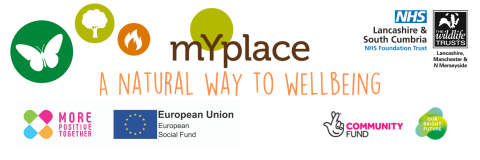 Due to Covid 19, we are delivering our group sessions virtually or, 1:1 phone calls (to be reviewed September 2020)
We are a free service, for anyone aged 11+.
We run weekly sessions over a three month period for individuals who are least able to self-serve, but have an interest in Nature and improving their wellbeing. 
Our offer is therapeutic, not clinical. 
We are person centred, not task orientated, with focus being placed on individuals development. 
Sessions are co-produced and carefully planned to ensure participants experience success, build self-confidence, resilience and have the opportunity to connect with others. 
5 main themes of sessions: Practical Conservation, Growing, Nature Walks, Bushcraft and Mindful Environments
Specialist Programmes – Lancashire
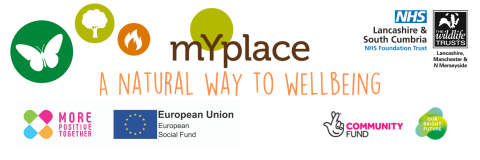 Let’s take 5 minutes to have a breather, be kind to yourself and notice the world around you. Please join me in a small grounding exercise…
Your Local Wildlife Trust
Works in partnership with NHS environment to develop local programmes suitable for social prescribing

Supports promotion and linking of natural environment programmes to social prescribing across system 

Facilitates research and evaluation

Delivers training and education about the natural environment for social prescribing programmes 

Works across sector to develop programmes from learning 

Identifies opportunities for supporting natural environment programming for vulnerable populations

Re-connects people with nature – both virtually and face-to-face

Adheres to the principals & practice in the NHS Outcomes Framework and Social Prescribing Quality Assurance Guide

Works across 46 local Wildlife Trusts, and with the central Wildlife Trusts Team so that our offer is quality standardised across the country.
Other Evidence
Greener neighbourhoods help prevent depression and other mental illnesses (The Lancet Planetary Health, Residential greenness and prevalence of major depressive disorders: (2018)).

‘Ecotherapy’ should be a clinically-valid frontline treatment for mental health problems (Mind: Ecotherapy, the Green Agenda for Mental Health (2007)).

People with easy access to nature are three times more likely to participate in physical activity and 40% less likely to become overweight or obese. Almanza et al., A study of community design, greenness, and physical activity in children using satellite, GPS and accelerometer data (2012) 

Children exposed to green spaces for 20 minutes a day engage in five times more physical activity. The importance of nature for health (Wells et al 2007, Bowler et al 2010)
[Speaker Notes: ** Add impact data from your Wildlife Trusts - evidence, quotes and stories. You can edit this slide or add another. If you click on the dropdown arrow next to ‘New Slide’ in the top toolbar, you can select its appearance **]
Get in touch
Not sure of your local Wildlife Trust search here
Lancashire, Manchester and North Merseyside,
 
Name 		Myplace

Contact details	myplace@lancswt.org.uk
		07738 102 274	

Website 		https://www.lancswt.org.uk/our-work/projects/myplace
Cheshire, Halton, Stockport, Tameside, Trafford, Warrington and Wirral,
 
Name 		Katie Greenwnood 

Contact details	kgreenwood@cheshirewt.org.uk		07793249564

Website 		www.cheshirewildlifetrust.org.uk